Student Instructions: Accessing, Submitting Work & Viewing Assessment Results in VIA/SLL
George Mason University Summer 2023
1
Contents
Getting Started
Background (3)
Single Sign On (4)
First Time Login (5)
Your VIA/SLL Landing Page (6)
Submit Work
How to Submit Work (7)
Your Work has Been Submitted (11)
Self-Assessment (12)
Results and Support
Making Changes (15)
View Results (16)
VIA/SLL Support (17)
2
Background
The George Mason University College of Education and Human Development (CEHD) collects course-based assessment data through the online assessment system Student Learning and Licensure (SL&L), by Watermark.

CEHD began using this system, then known as VIA (referred to as VIA/SLL), during 2019. Currently, the majority of CEHD programs, including teacher licensure programs, collect student data using this platform.

Throughout the course of their program CEHD students will be asked to submit work and (for teacher licensure students) score a Self-Assessment of Dispositions in VIA/SLL.

The Accreditation and External Reporting Office (AERO) sets up and manages all VIA/SLL assessments, runs reports and provides support for all faculty and students in using the VIA/SLL platform. 

AERO collects assessment data for accreditation and internal review processes; data collected in VIA/SLL is for assessment purposes not assignment grades (although some student work may, separately, be graded as part of a course assignment).
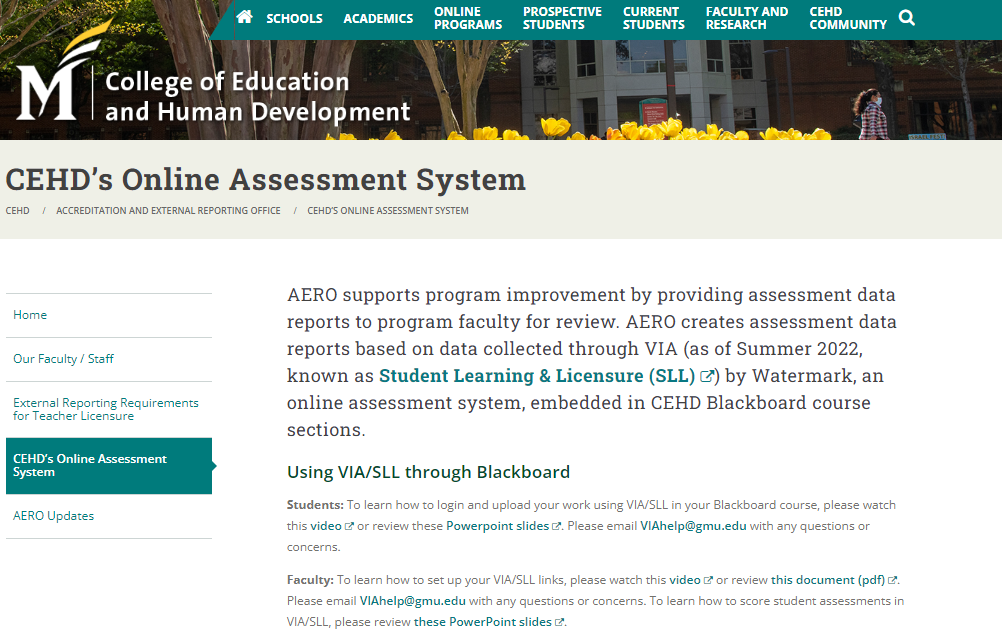 PowerPoint instructions and videos for both faculty and students can be found on the AERO Assessment webpage: https://cehd.gmu.edu/aero/assessments/; all questions and support requests should be sent to viahelp@gmu.edu.
3
Single Sign On
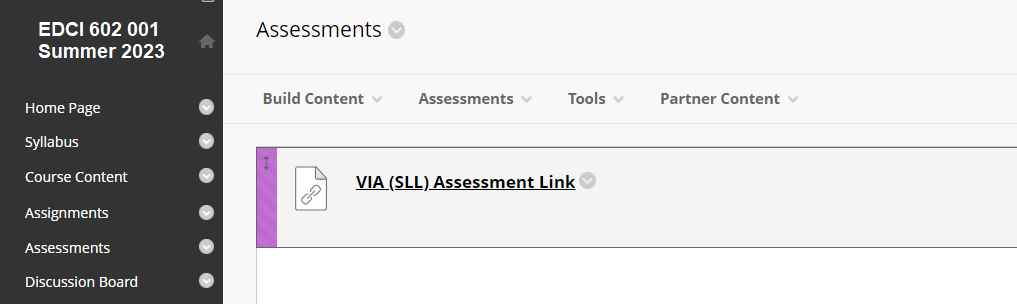 You will login to VIA/SLL from the link, that your instructor will set up, on your Blackboard course page. “Single Sign On” means you do not need to enter a password. CLICK directly on the link to login.
4
First Time Login
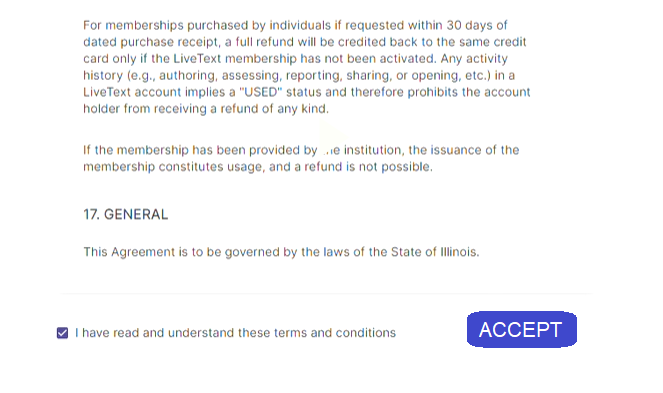 The first time you login you will need to agree to terms, please review these before agreeing.
5
Your VIA/SLL Landing Page
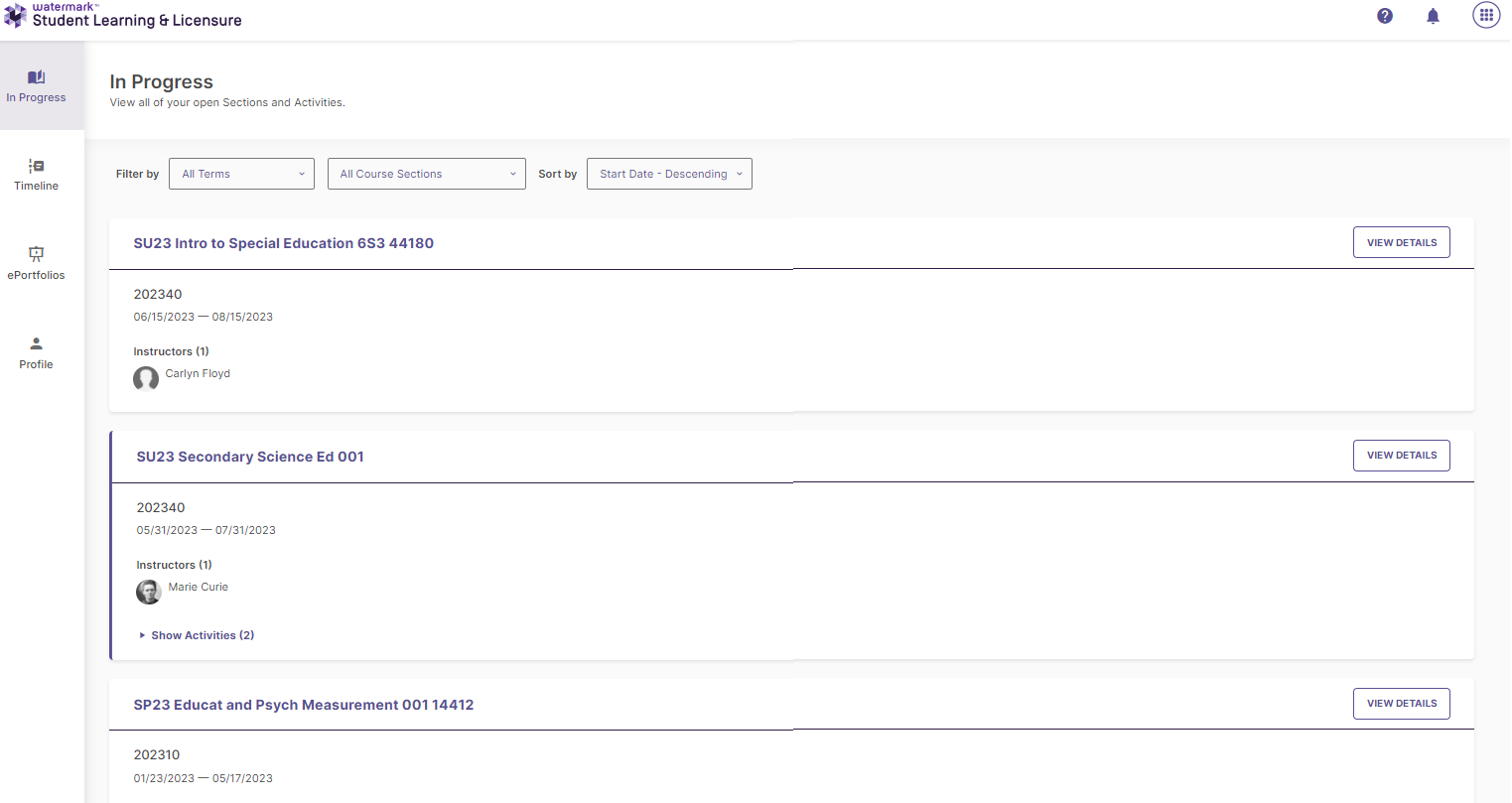 6
Submit Work (1)
First, CLICK on a course.
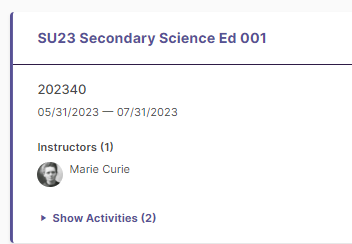 Then, CLICK on an assessment.
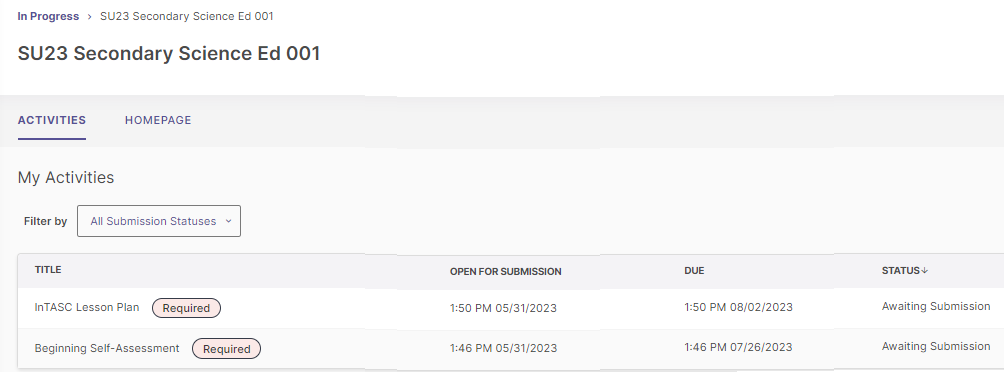 7
Submit Work (2)
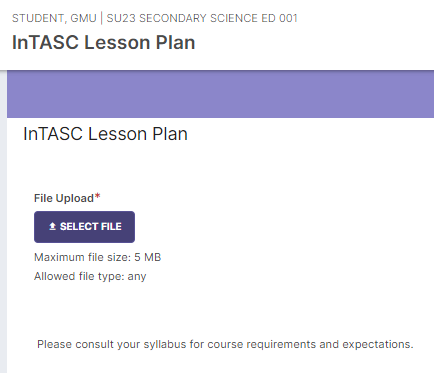 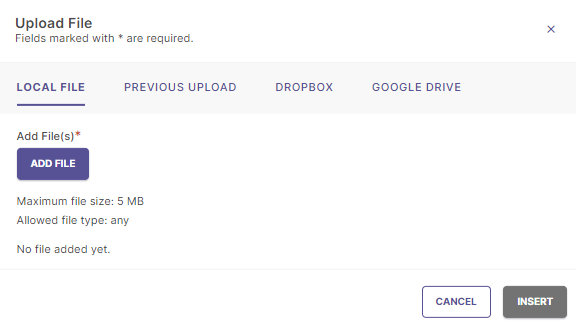 CLICK on “Select File.”
CLICK on “Add File.”

*Upload is optional for the InTASC Lesson Planning and InTASC Internship assessments; please consult your syllabus for program specific submission and grading guidelines.
8
Submit Work (3)
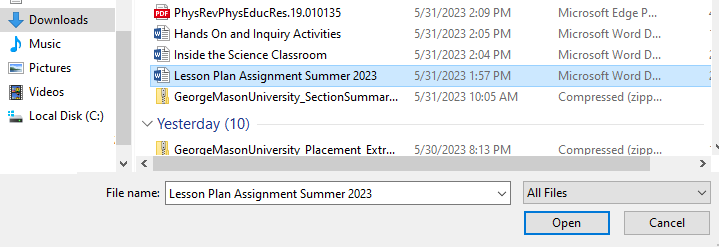 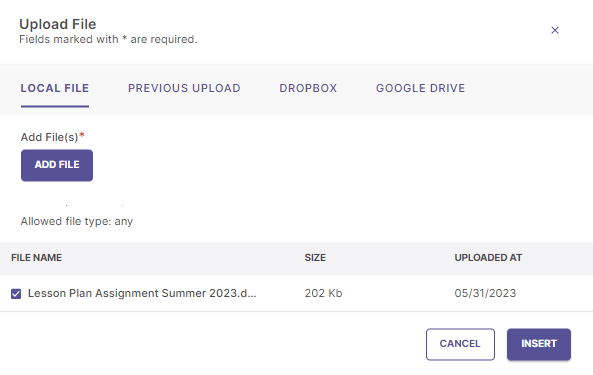 Select a file (you may repeat to add additional files), CLICK “Insert.”
9
Submit Work (4)
CLICK “Submit.”
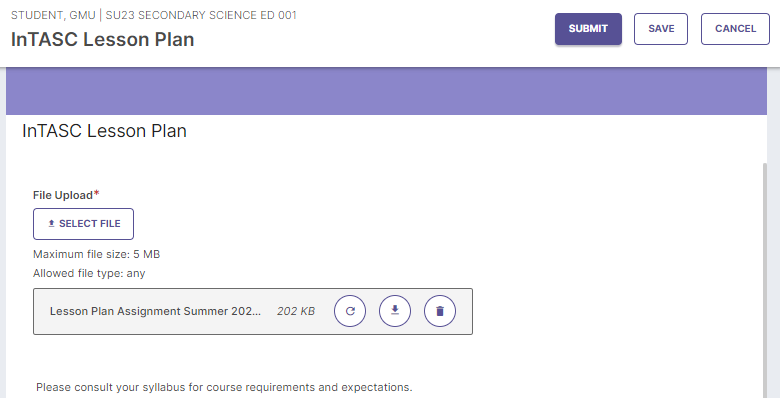 10
Your Work has Been Submitted
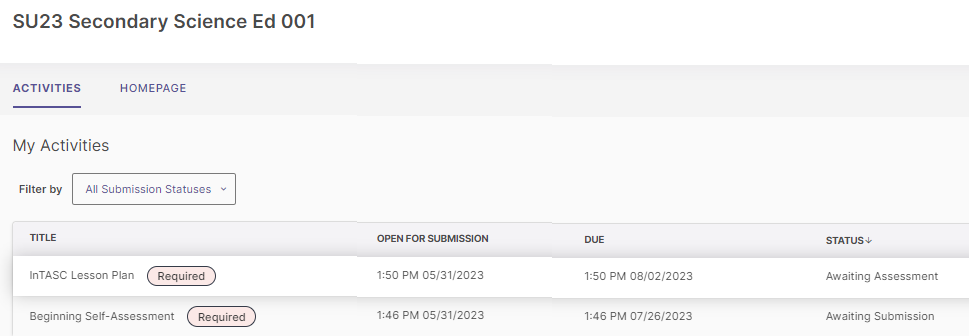 Your instructor can now score your work, no further action is required on your part.
11
Self-Assessment
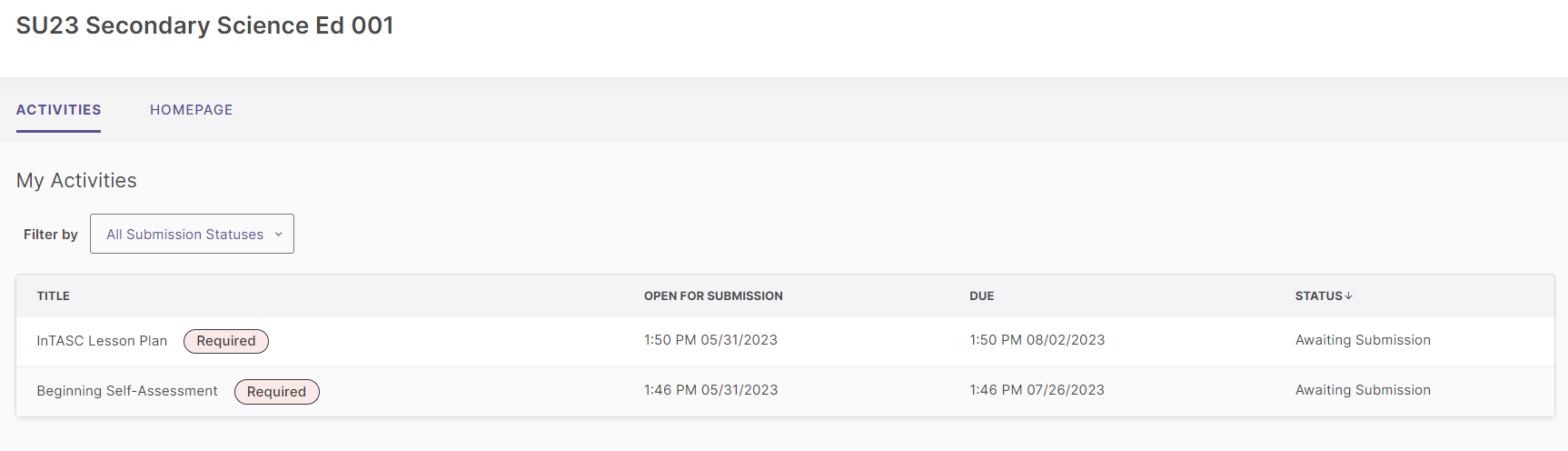 If you are enrolled in an Initial Licensure Program you may be asked to complete a Self-Assessment of Dispositions. You will access this assessment the same way as the course-based assessments outlined on the previous slides.
12
Self-Assessment
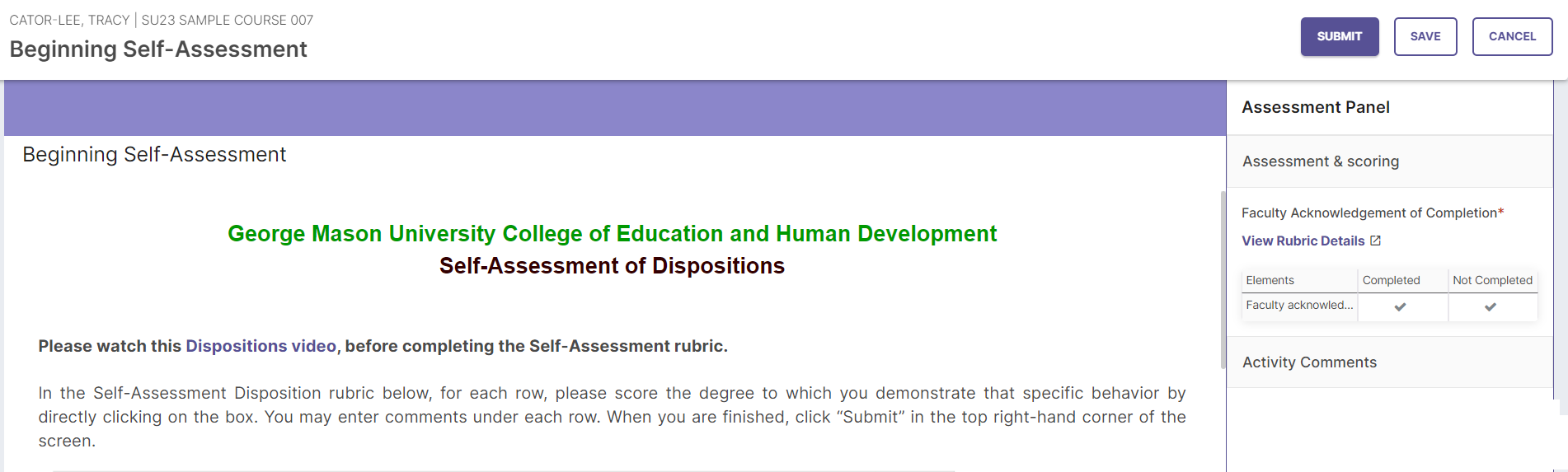 Please watch the Dispositions video before scoring the rubric.
13
Self-Assessment
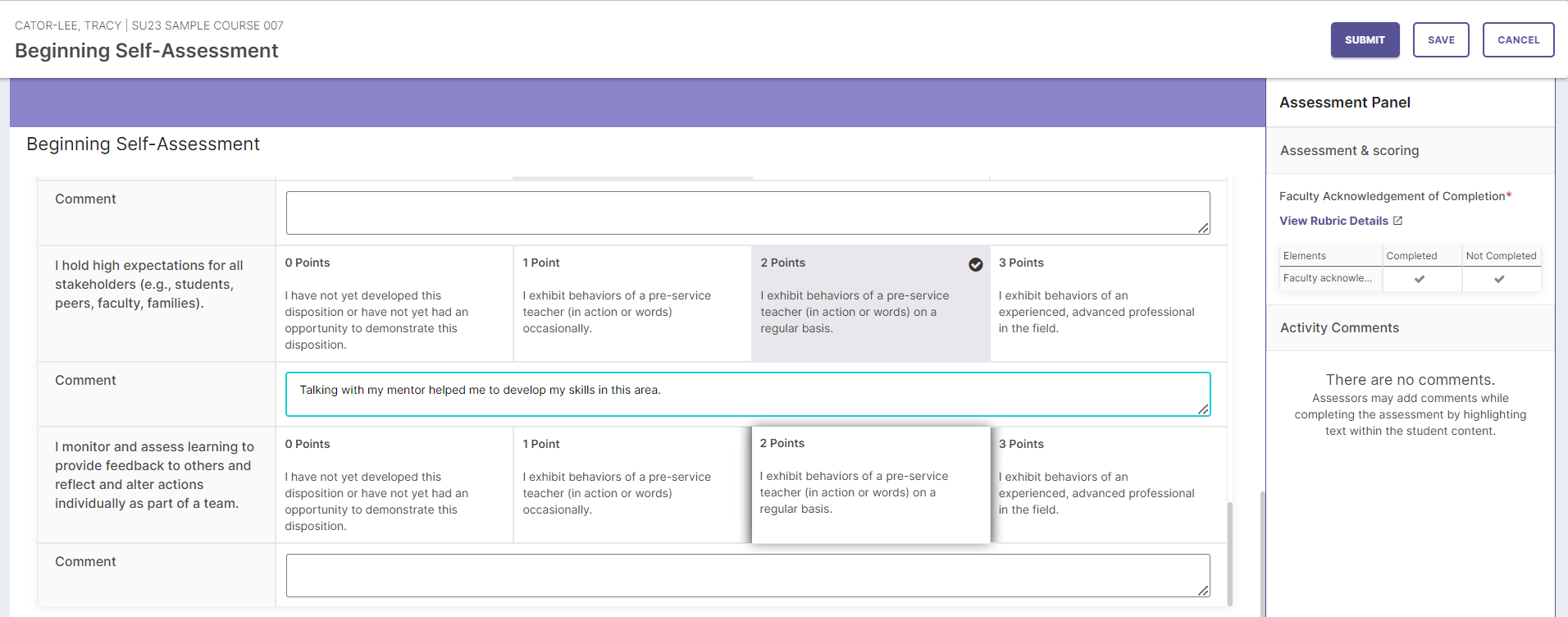 After watching the video, scroll down to view and score the assessment rubric, CLICK directly on a box to score. You may enter comments in the box under each rubric row. When you are finished CLICK “Submit.”
14
Making Changes
Need to make changes to your submission? 

If you have submitted but your work has not been assessed, you can use the “Withdraw” button. 
CLICK on the VIA link on your Blackboard course page.
CLICK on the course title.
CLICK on the assessment title.
Your submission will be visible on the left.
At the top right CLICK on “Withdraw.” You can then delete your original submission and/or upload new/additional files.
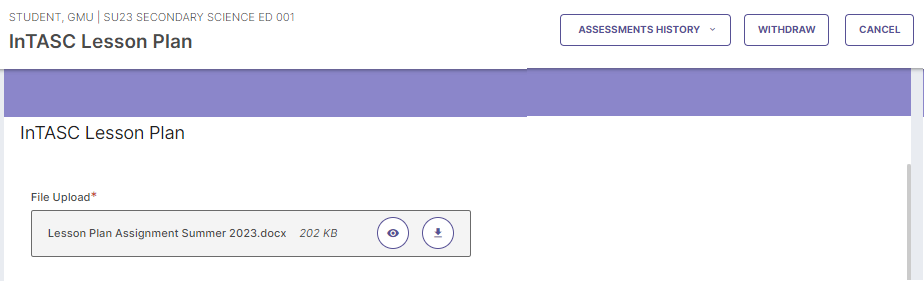 *Once your work has been scored your instructor can allow you to make changes by selecting “Undo” and then “Request Revision” (slide 24-25, Faculty Instructions).
15
View Results
You can view the results after your instructor has scored your assessment. Simply follow the same steps:

CLICK on the VIA link on your Blackboard course page.
CLICK on the course title.
CLICK on the assessment title.
The rubric will be visible on the right.
View the full rubric by CLICKING on “View Rubric Details.”
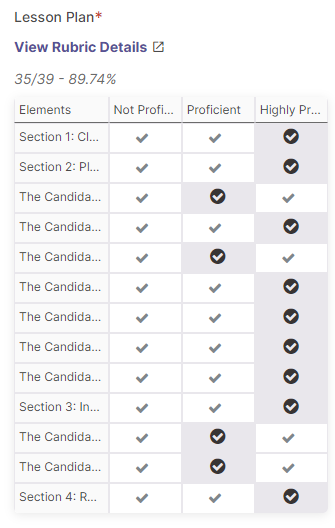 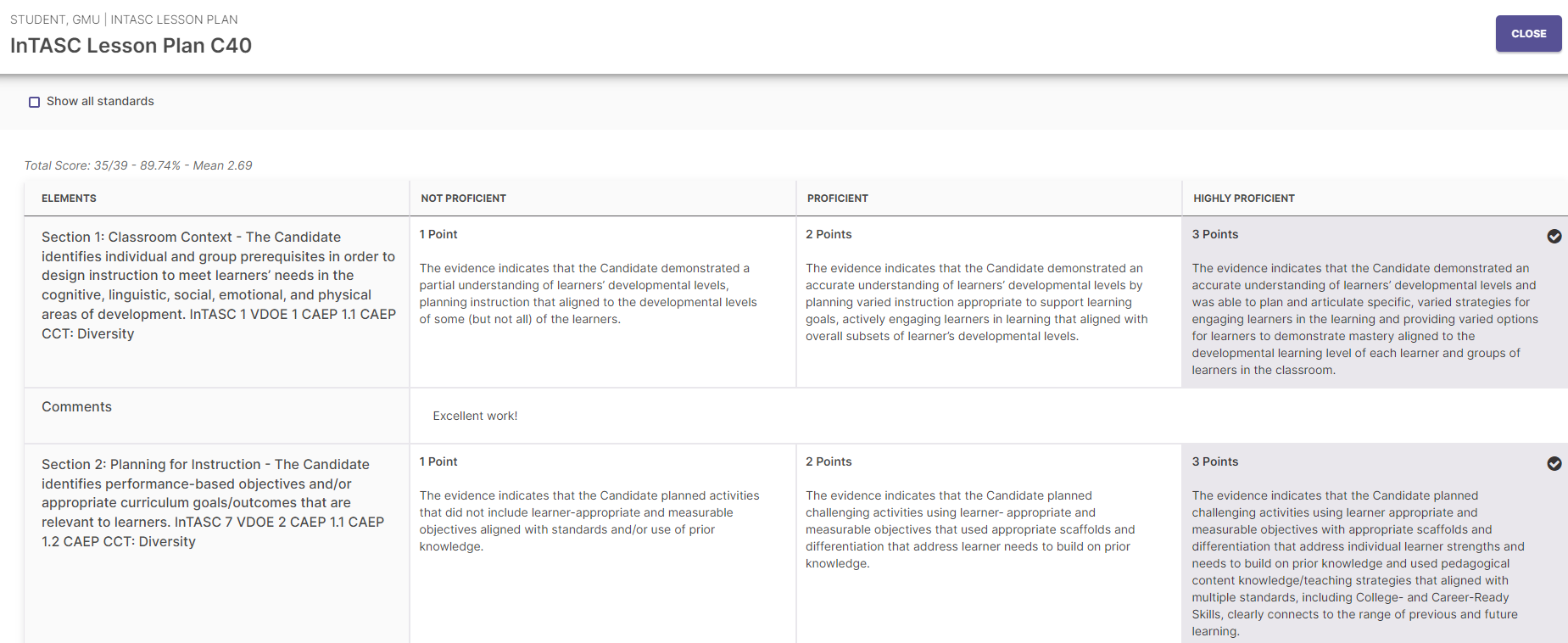 16
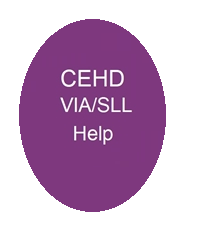 VIA/SLL Support
Have questions? Need help? Email viahelp@gmu.edu 

Please include your name, the course and section number and a brief description of your problem/question.
All messages must be sent from your George Mason email account.
Support messages will be answered in the order received, during business hours Monday-Friday.
Instructions for students and faculty, as well as other useful information are available on the AERO Assessment webpage: https://cehd.gmu.edu/aero/assessments/.
17